Homework
Check
Do Now
Write the correct names for the following formulas
N2O3
HNO2
CrO3
HBr
Chemistry
Worksheet - Acid Nomenclature
1)	HBr   	hydrobromic acid
2)	H2SO3  	sulfurous acid
3)	H2S   	hydrosulfuric acid
4)	H3PO4   	phosphoric acid
5)	HClO4    	perchloric acid
6)	HCN   	hydrocyanic acid
7)	HNO3   	nitric acid
8)	H2CrO4   	chromic acid
9)	HC2H3O2  acetic acid
10)	HClO   	hypochlorous acid
Chemistry
Worksheet - Acid Nomenclature
11)	hydrofluoric acid   	HF
12)	hydroselenic acid   	H2Se
13)	carbonic acid   	H2CO3
14)	nitrous acid   	HNO2
15)	chloric acid   	HClO3
16)	chlorous acid   	HClO2
17)	sulfuric acid  	H2SO4
18)	hydroiodic acid   	HI
19)	thiosulfuric acid   	H2S2O3
20)	arsenic acid   	H3AsO4
Write this in your notes
Test 8 - Nomenclature
Periods 3, 4, & 7:  	Friday, May 20, 2016
	Period 6:	Monday, May 23, 2016
	Honors Chemistry: 	66 questions
		All open response
	Chemistry: 	50 questions
		All open response
Write this in your notes
Combined Nomenclature
SWBAT convert back and forth between formulas and names of any chemical compound
Nomenclature Summary
Ionic Nomenclature
cation (oxidation state) anion-ide
Covalent Nomenclature
prefix-first  prefix-second-ide
Acid Nomenclature
hydro-element-ic  acid
prefix-root-suffix  acid
Write the Correct Names
N2O3
HNO2
CrO3
HBr
All of these use different
naming systems
To get these correct, we
have to choose the right
naming system
But how do we choose 
the right naming system?
Nomenclature Decision Tree
Write this in your notes
Does the formula begin with H?
Acid
Not an Acid
Does the formula have
just 2 elements?
Does the formula
contains a metal?
Binary Acid
Oxyanion
Acid
Ionic
Covalent
hydro-
-ic acid
-ate --->  -ic
-ite --->  -ous
(III)
(IV)
(V)
tri-
tetra-
penta-
Write the Correct Names
N2O3
dinitrogen trioxide
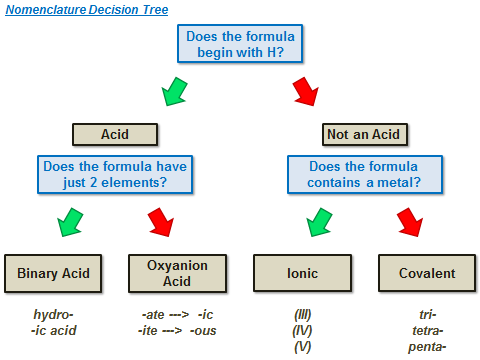 Write the Correct Names
HNO2
nitrous acid
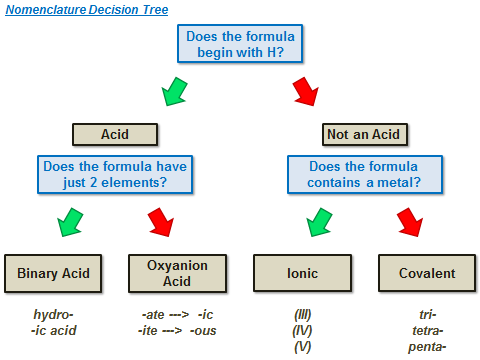 Write the Correct Names
CrO3
chromium (VI) oxide
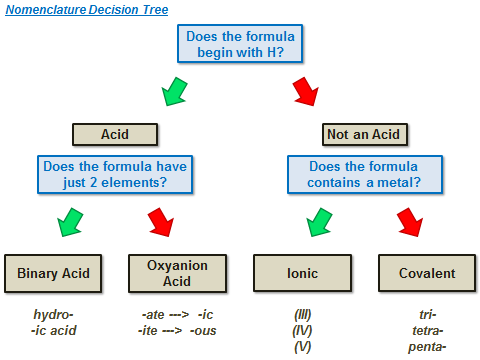 Write the Correct Names
HBr
hydrobromic acid
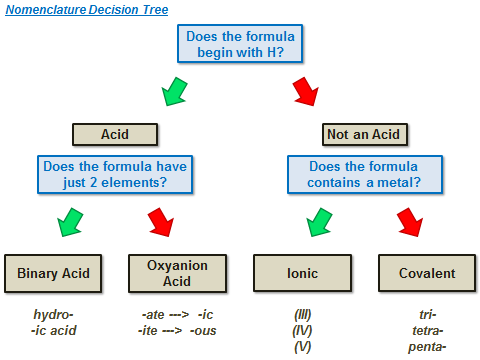 Combined Nomenclature
Use this decision tree when you have to convert back and forth between formulas and names of any chemical compound.
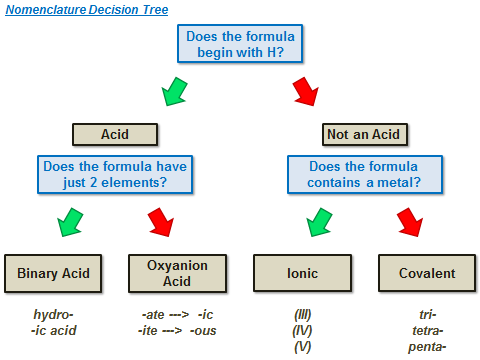 Write the Correct Names
H2Cr2O7
CuBr
As2S3
SnS2
dichromic acid
copper (I) bromide
diarsenic trisulfide
tin (IV) sulfide
Write the Correct Names
In(HCO3)3
IF7
HClO
Co2O3
indium (III) hydrogen carbonate
iodine heptafluoride
hypochlorous acid
cobalt (III) oxide
Write the Correct Names
scandium (III) peroxide
acetic acid
diphosphorus pentoxide
vanadium (II) thiosulfate
Sc2(O2)3
HC2H3O2
P2O5
VS2O3
Write the Correct Names
mercury (I) chloride
sulfuric acid
hydrosulfuric acid
hydrogen monosulfide
Hg2Cl2
H2SO4
H2S
H2S (usually hydrogen sulfide)
Write the Correct Names
U(H2PO4)4
Si2Br6
HNO3
Ti3P2
uranium (IV) hydrogen phosphate
disilicon hexabromide
nitric acid
titanium (II) phosphide
Write the Correct Names
(NH4)3AsO4
periodic acid
HI
CO
ammonium arsenate
HIO4
hydroiodic acid
carbon monoxide
Write the Correct Names
chlorous acid
AsF5
silver bromate
H3PO4
HClO2
arsenic pentafluoride
AgBrO3
phosphoric acid
Write the Correct Names
bromic acid
Ga(MnO4)2
P4S5
platinum (IV) cyanide
HBrO3
gallium (II) permanganate
tetraphosphorus pentasulfide
Pt(CN)4
Write the Correct Names
manganese (III) perchlorate
V2(CrO4)3
Sn(H2PO4)4
indium (III) nitrite
Mn(ClO4)3
vanadium (III) chromate
tin (IV) dihydrogen phosphate
In(NO2)3
BACKUP SLIDES
Write the Correct Names
N2O3
HNO2
CrO3
HBr
dinitrogen trioxide
nitrous acid
chromium (VI) oxide
hydrobromic acid
Write the Correct Names
N2O3
HNO2
CrO3
HBr
dinitrogen trioxide
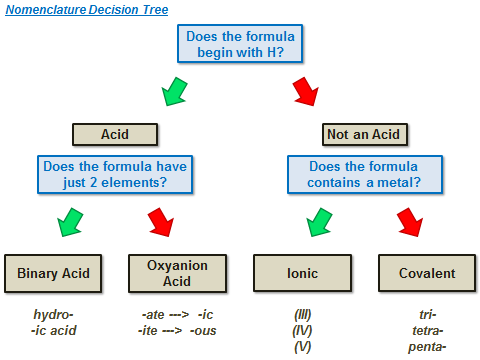 nitrous acid
chromium (VI) oxide
hydrobromic acid
Nomenclature Decision Tree
Does the formula begin with H?
Acid
Not an Acid
Does the formula have
just 2 elements?
Does the formula
contains a metal?
Binary Acid
Oxyanion
Acid
Ionic
Covalent
hydro-
-ic acid
-ate --->  -ic
-ite --->  -ous
(III)
(IV)
(V)
tri-
tetra-
penta-
Homework
Worksheet - Combined Nomenclature
Nomenclature Decision Tree
Does the formula begin with H?
Acid
Not an Acid
Does the formula have
just 2 elements?
Does the formula
contains a metal?
Binary Acid
Oxyanion
Acid
Ionic
Covalent
hydro-
-ic acid
-ate --->  -ic
-ite --->  -ous
(III)
(IV)
(V)
tri-
tetra-
penta-